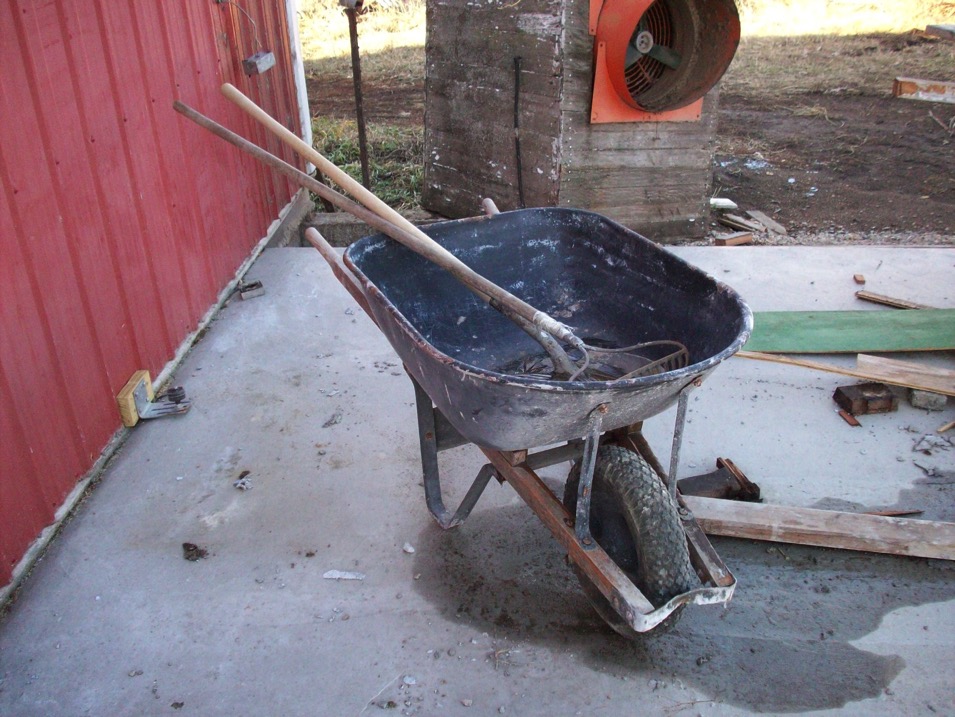 NCR-SARE Grant Remodeling Project 2012-2014
Sustainable Straw Based Animal Welfare Friendly Growing Unit For Hogs
Paul Sobocinski
Wabasso, MN
240 acre crop and livestock farm
LIVESTOCK:
•	Farrow to finish hog operation. Sells finishers to Niman 	Ranch. 
•	Beef Cow/calf, using rotional grazing of pastures. 

CROPS:
•	corn, beans, alfalfa, grass hay, pasture, 
•	oats, wheat, and also have CRP
Farming Practices:
• Rotational grazing of cows.  

• In the 5th year of a CSP contract for rotational grazing, pasture watering system that includes wildlife escape, nitrogen management, resource conservation crop rotation, and cover crops to scavenge nitrogen. 

• Fenced in 160 acres and set up grazing paddocks on 40    acres and year-around watering system. 

• Living snow fence on the farm in 1997.  

•In 2001, I modified an existing pole barn into a deep bedded sow and piglet nursery.

•After the hog market collapse of 1998, I remodeled my existing raised crate farrowing barn into a deep straw farrowing barn.
After becoming informed, I decided that raising hogs sustainably and having a specialized market through Niman Ranch  was the approach that I wanted to take.
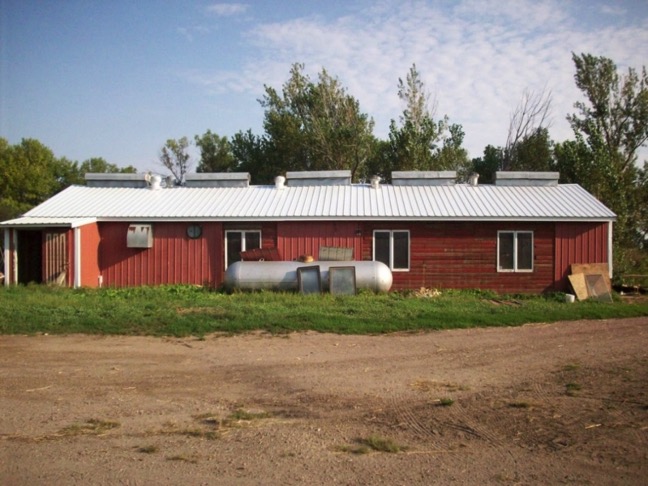 This presentation is about converting a nursery/ growing confinement building, with a pit, into a deep-bedded growing unit that meets Niman Ranch standards for improved animal welfare, while utilizing existing resources.
I was awarded this grant on the basis of demonstrating that a 24X64 confinement building with a partial pit could successfully be converted to an animal welfare-friendly 
    straw system that can 
    house pigs in a healthy 
    environment during their 
    initial growing phase.
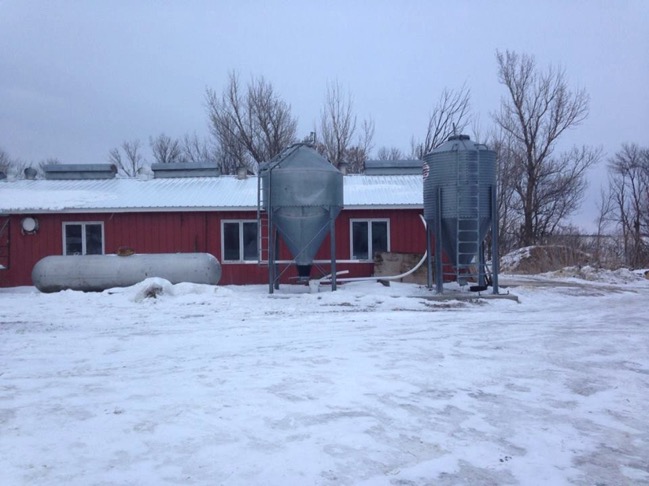 Project Goals
(1) Renovate an existing 24 by 64 foot confinement building with a partial pit that would make the building suitable as a straw based animal welfare friendly growing unit.
(2) Look at pig performance and pig flow for the entire hog operation.
(3) Design the building to be easy for cleanout.
(4) Ensure good air quality in the building that exceeds its previous use as a confinement unit.
(5) Have a pleasant atmosphere to work in after the remodel.
(6) Have a space and pen(s) designed to address sick or injured pigs.
In addition…
I wanted to end up with a multifunctional building, one which was easy to clean, had less of an odor issue, and was not so labor-intensive.
The Outside (facing south and east)
Newly installed windows—natural lighting!
(note: old wooden siding being covered with tin)
Sept 2012
Nov 1 2012
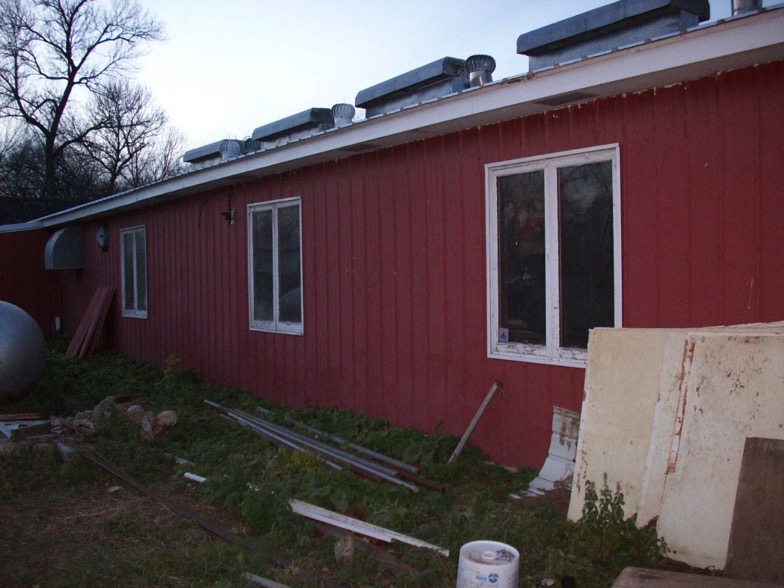 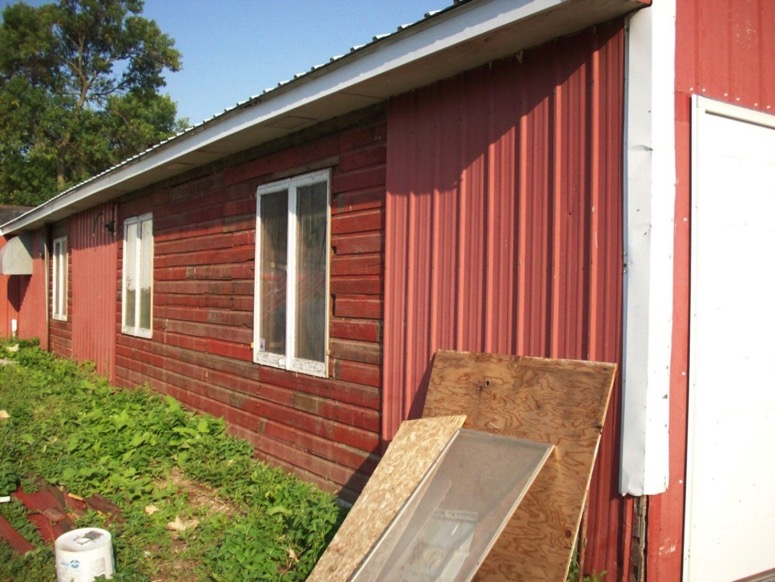 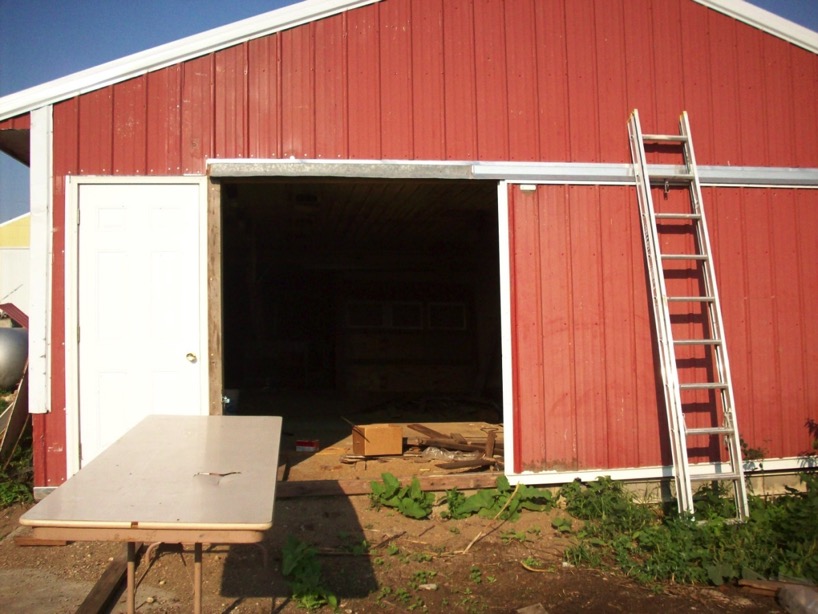 Sept 2012
New sliding
 door in progress
(facing east)
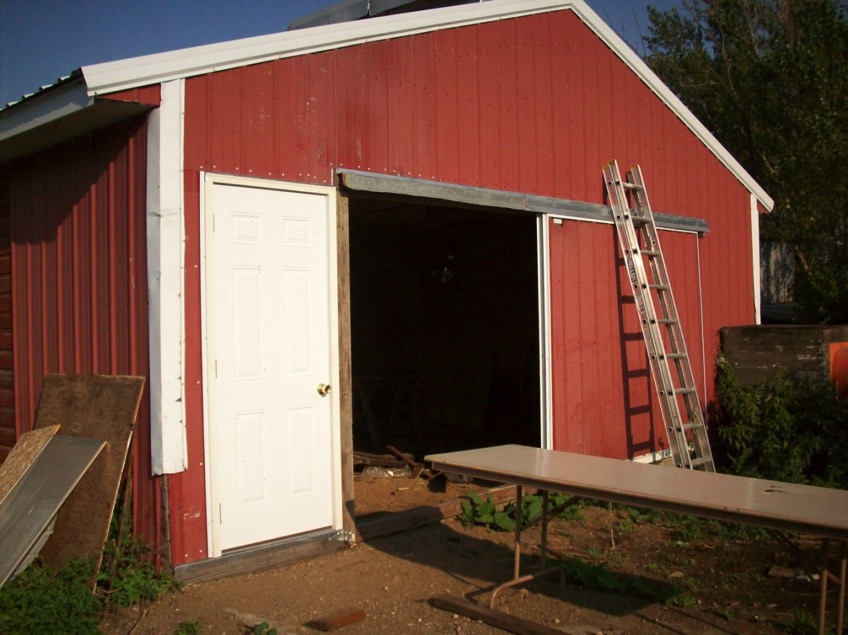 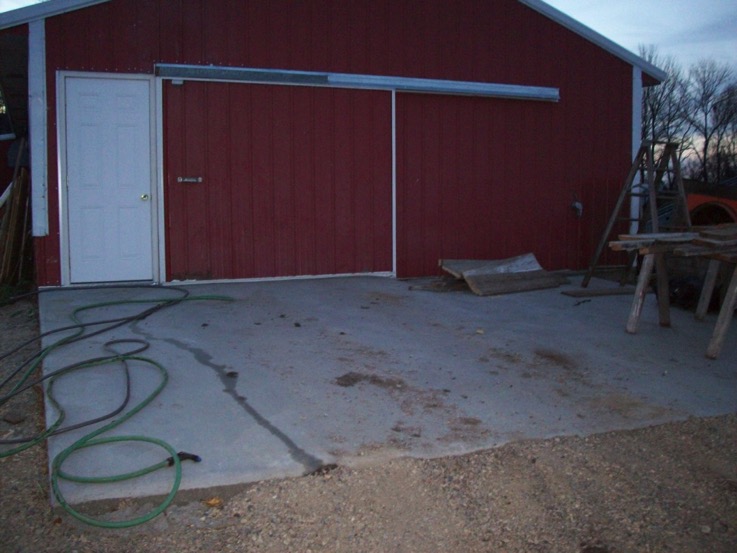 Nov 1 2012
New sliding door and 
cement platform completed
(facing east)
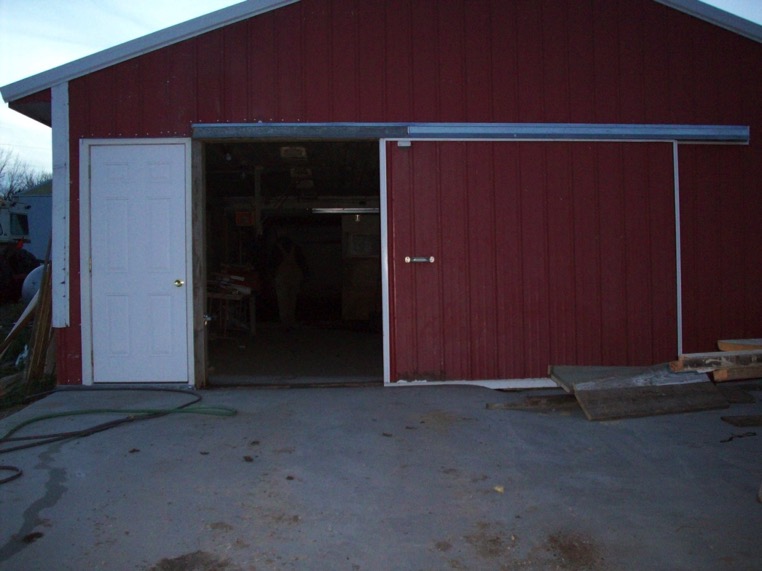 Bulk bins (facing south)
Nov 8, 2013
Nov 11, 2013
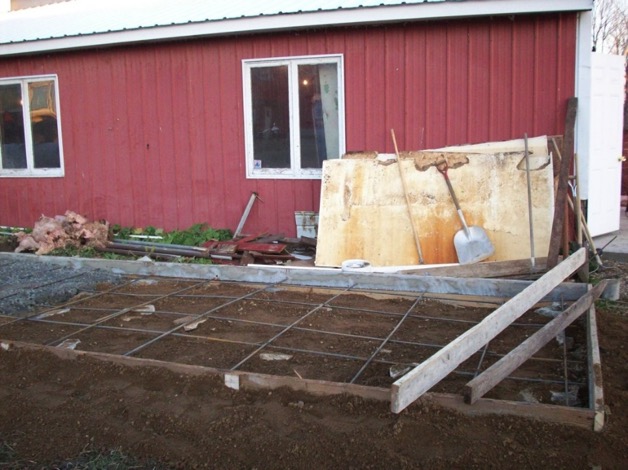 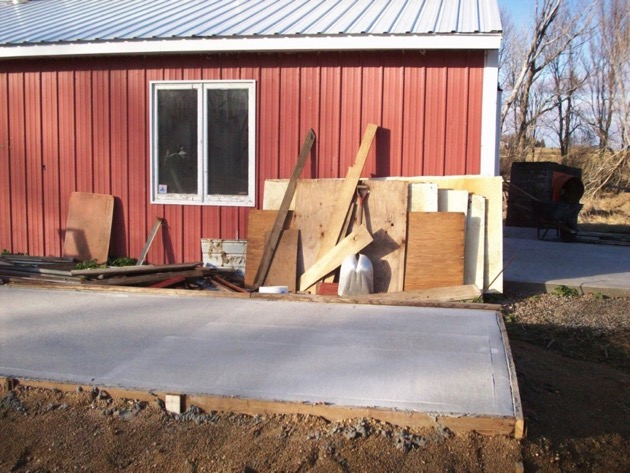 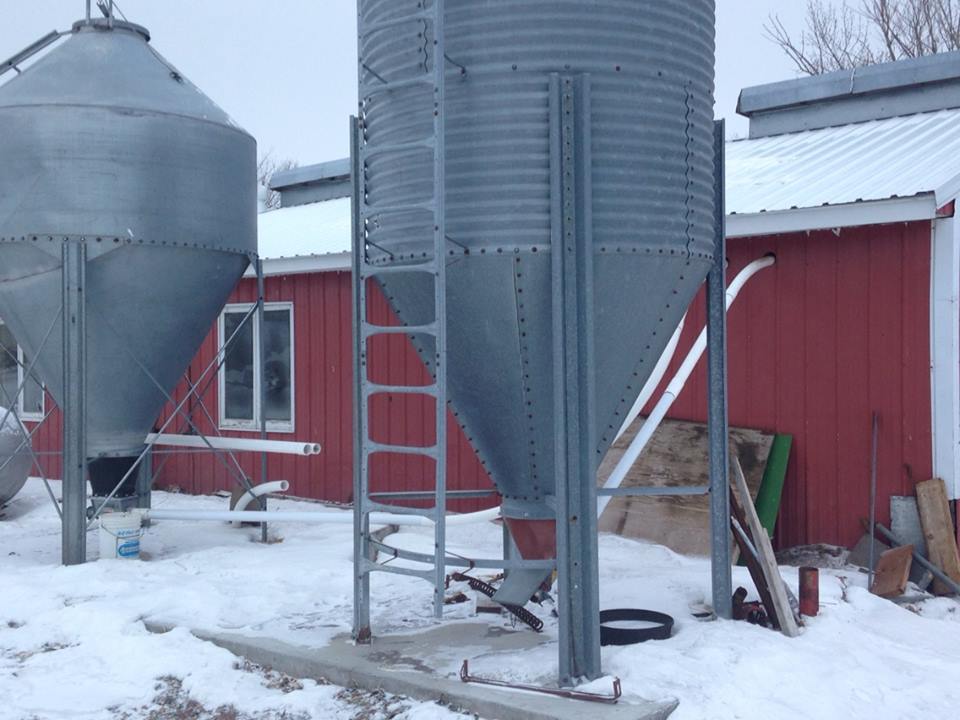 Jan, 2014
East side of nursery(inside)
Sept 2012
(Picture of old interior)
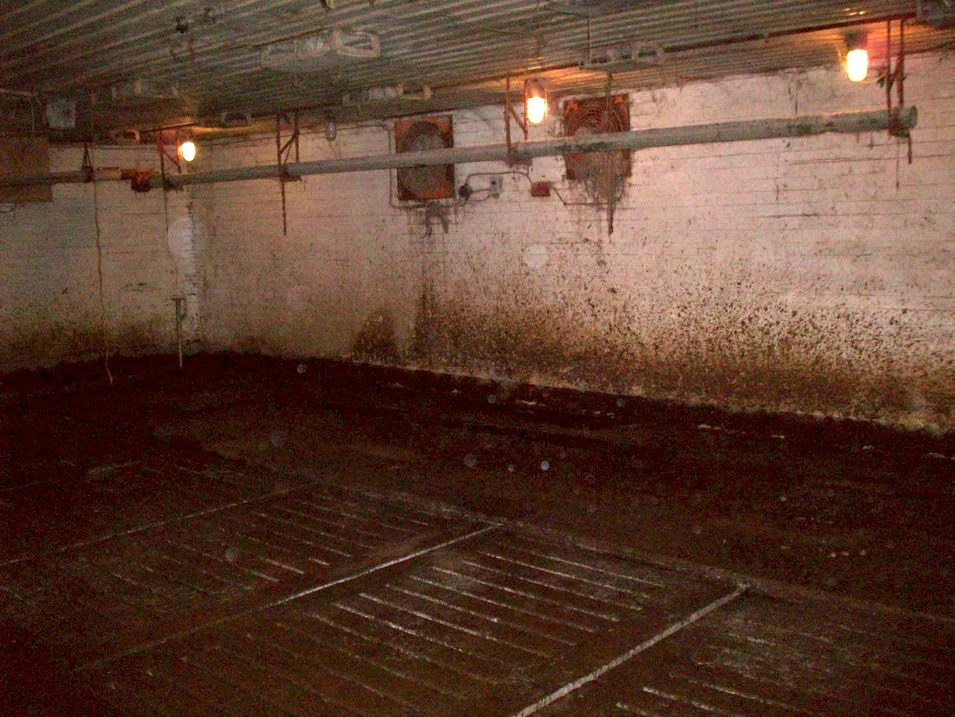 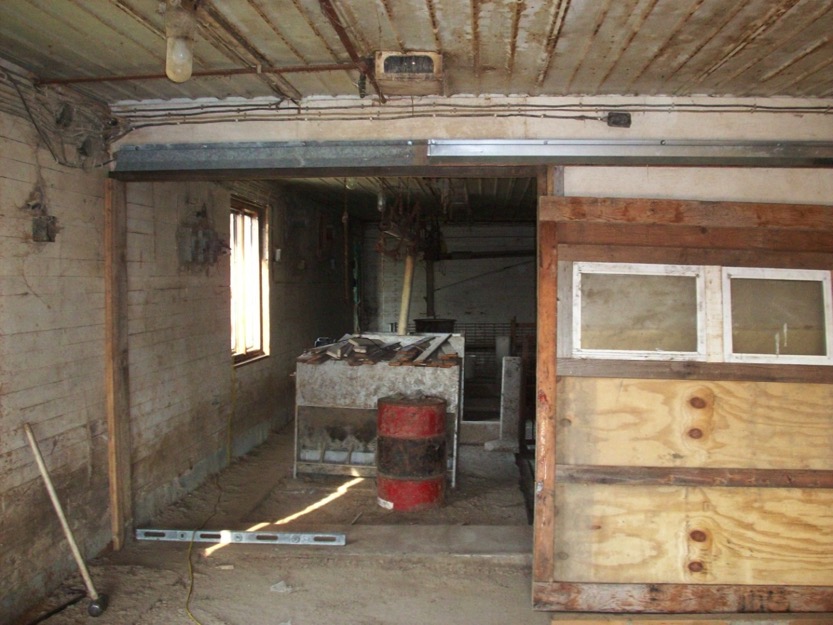 Sept 2012
Construction of dividing 
wall between east and 
west rooms
Nov 1 2012
New cement platforms for feeders

Having 2/3 of the 
slats capped 
improved air quality.
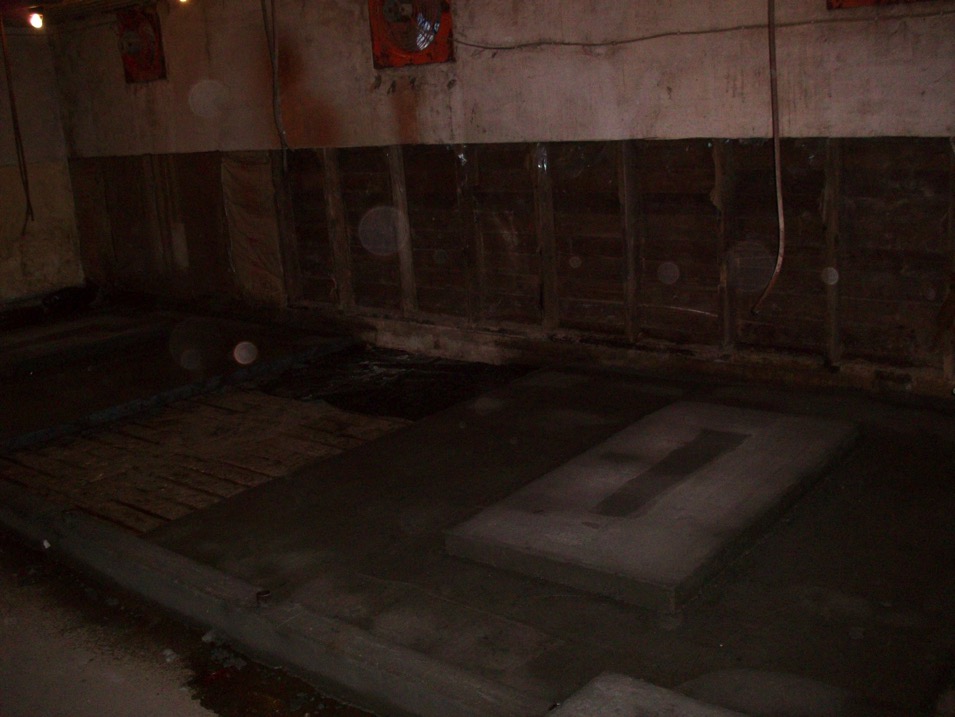 Capping slats with 
2 in. of cement

(U of M consulted)
Nov 8, 2013
Insulation board beneath cement
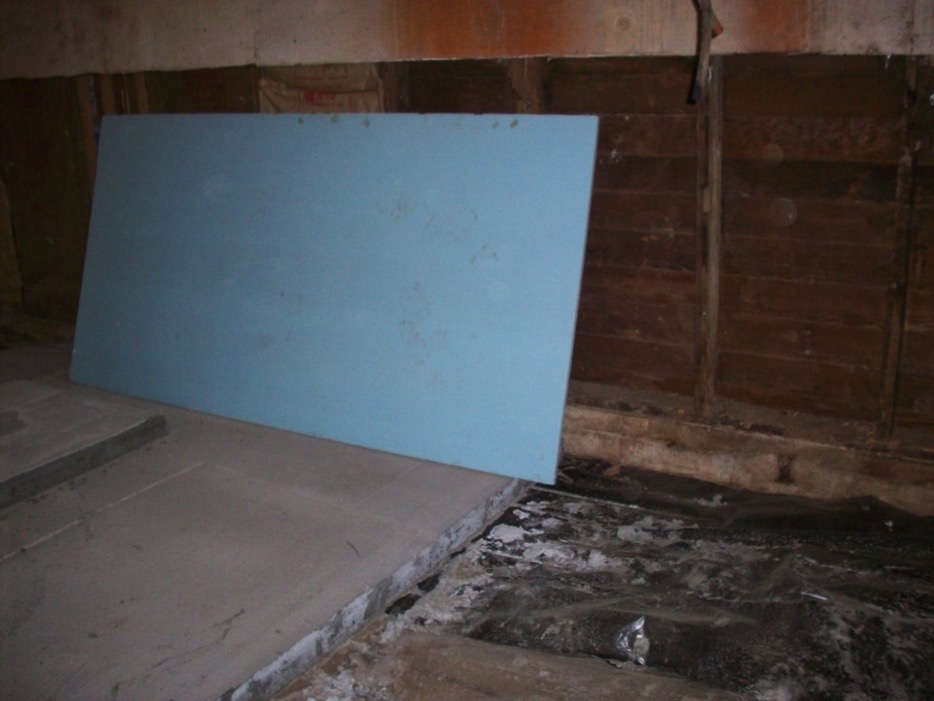 Also reinsulated the 
ceiling
Nov 1 2012
East side slats for water drainage.
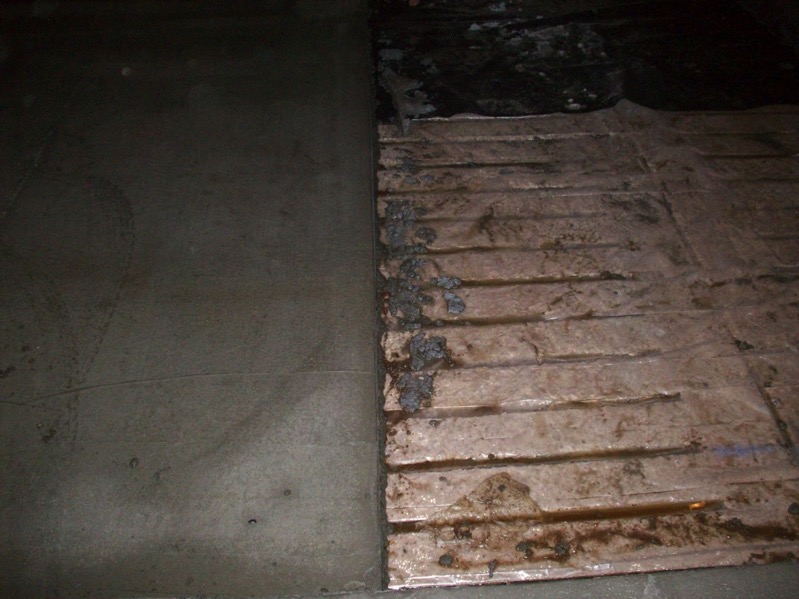 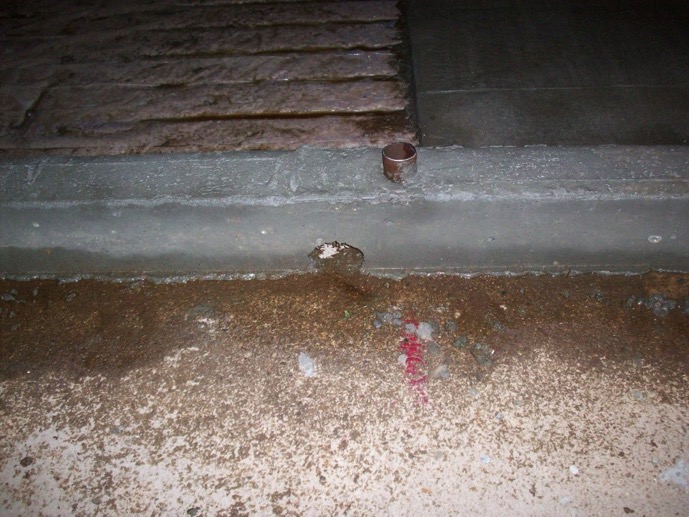 Nov 8, 2013
East side
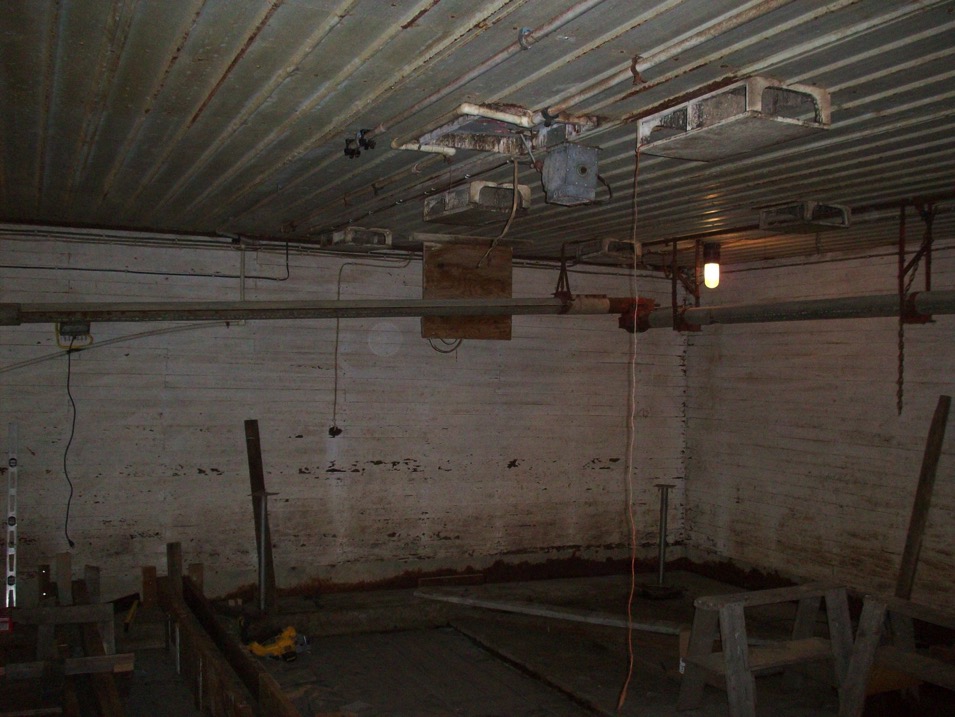 Jan 2, 2014
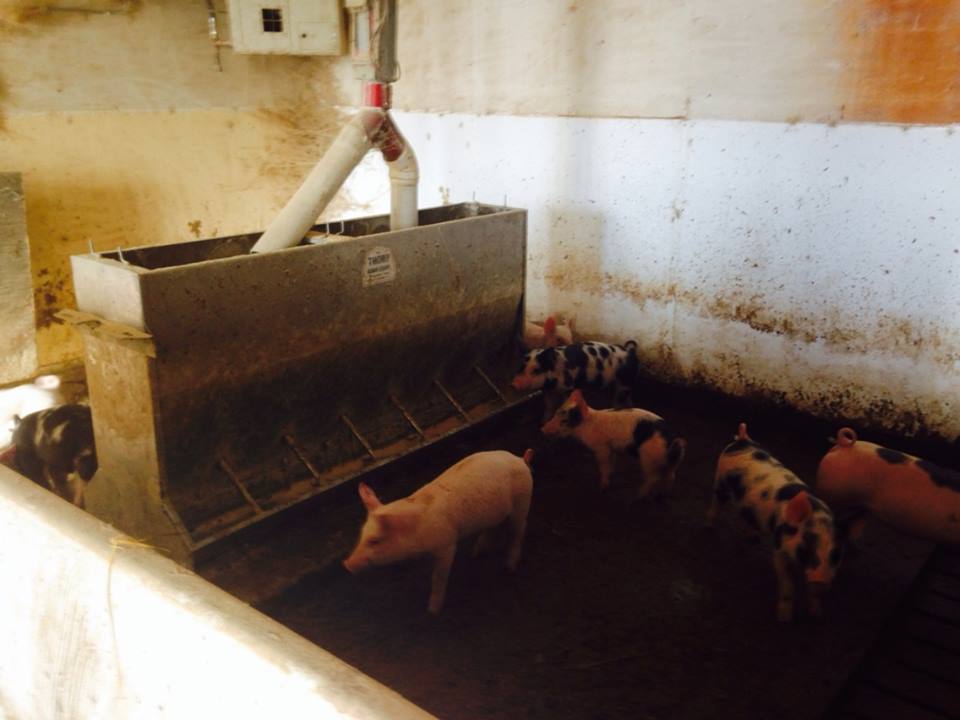 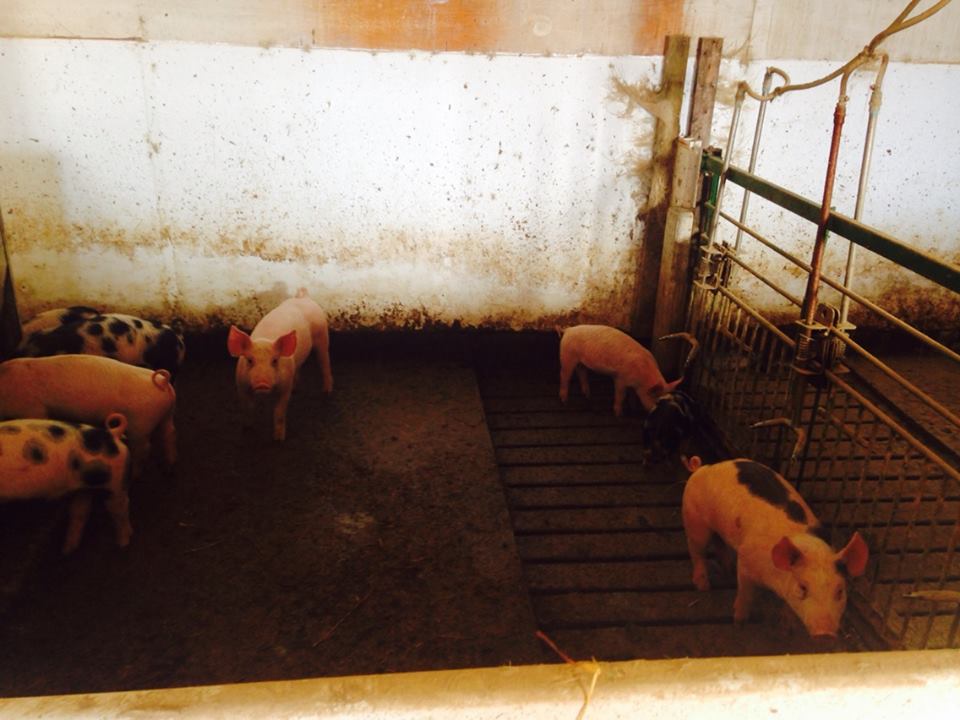 Note: 8X8 slatted area 
    (major dunging area)
Jan 2, 2014
Note: light durable 
gating
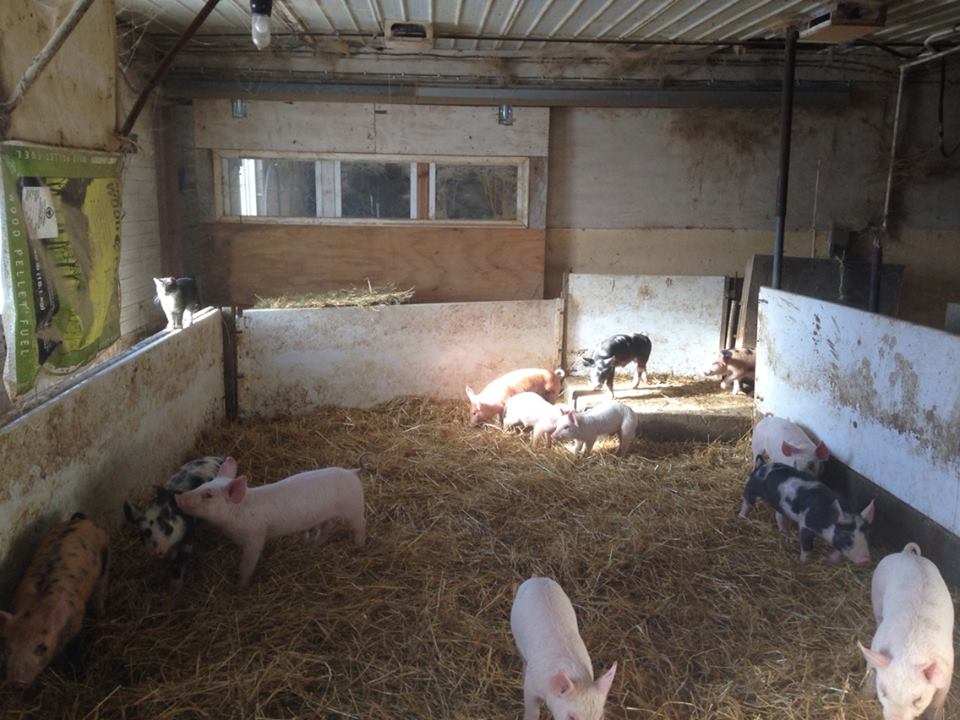 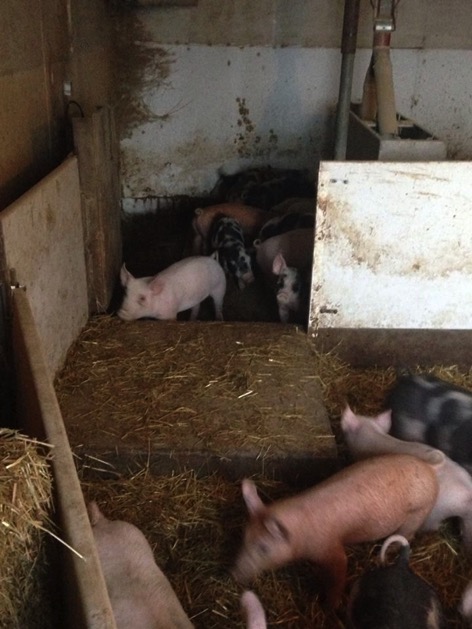 Jan 2, 2014
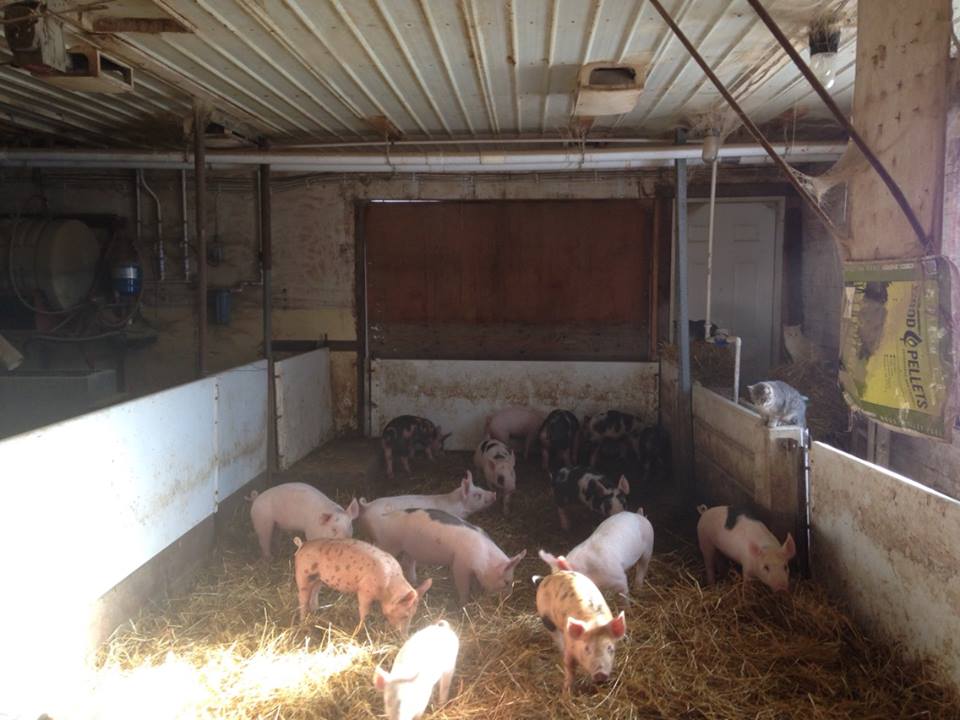 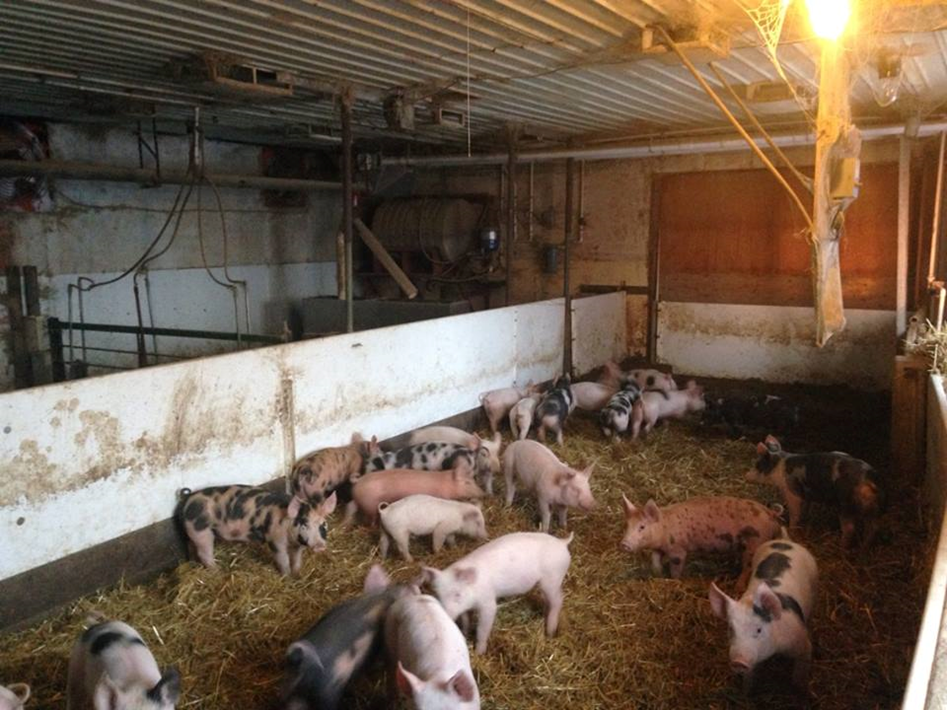 Jan 6, 2014
Note:
    modified feed system
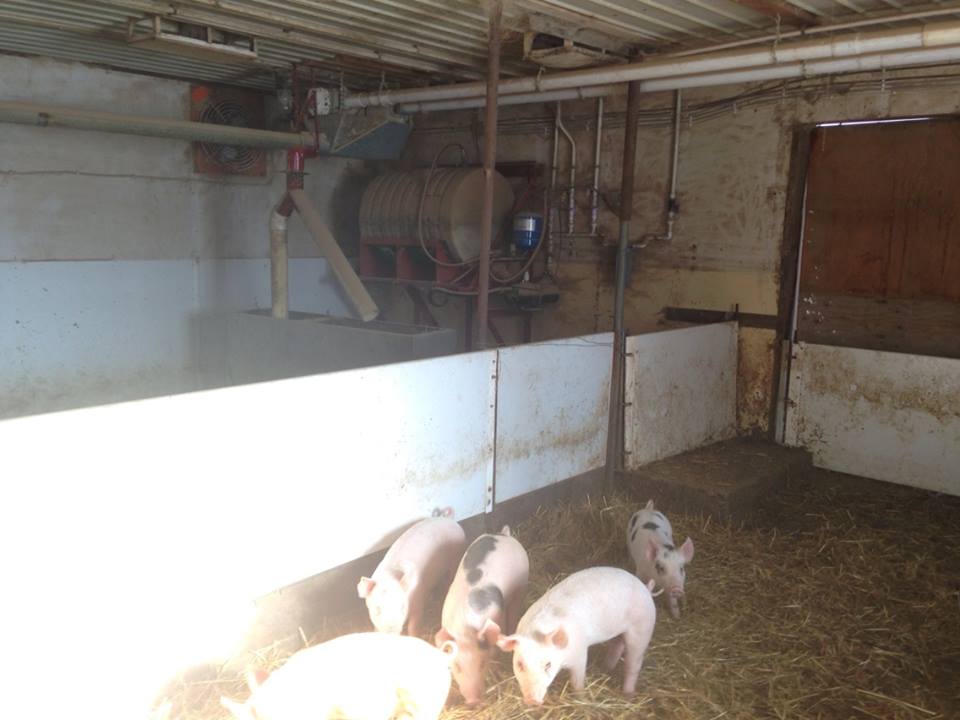 Jan 6, 2014
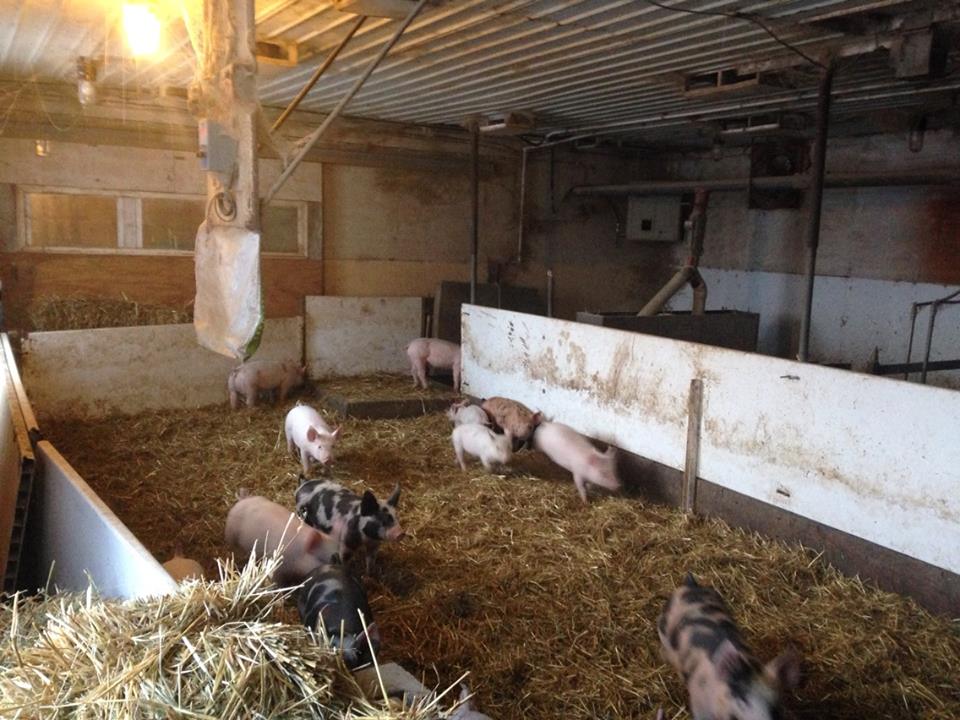 Note: 
placement of 
the heater
West side of nursery(inside)
Nov 1 2012
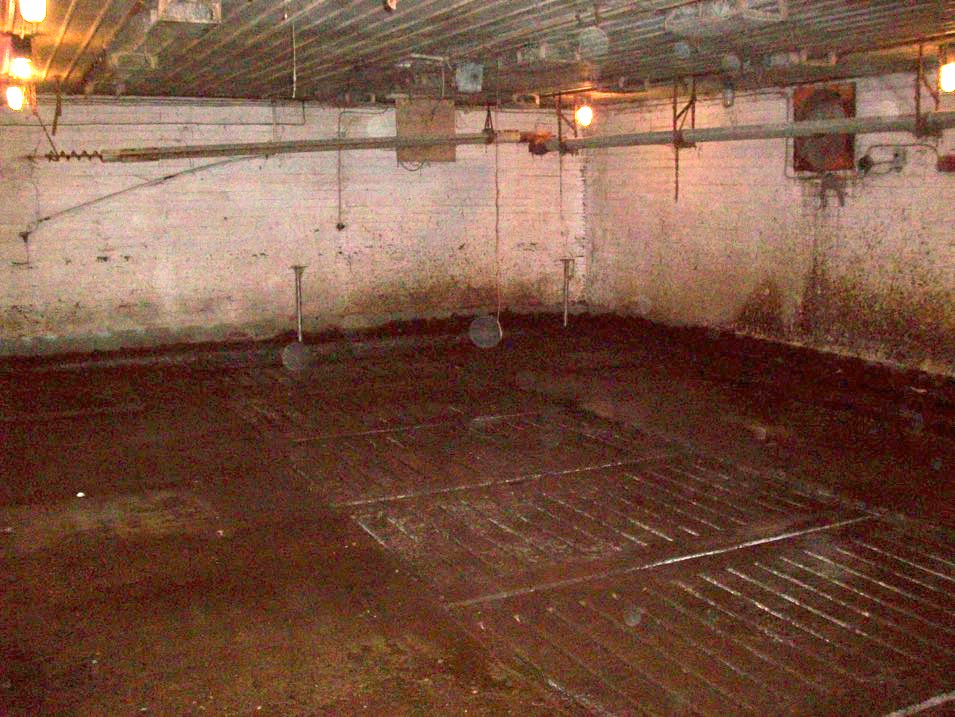 Nov 8, 2013
West side
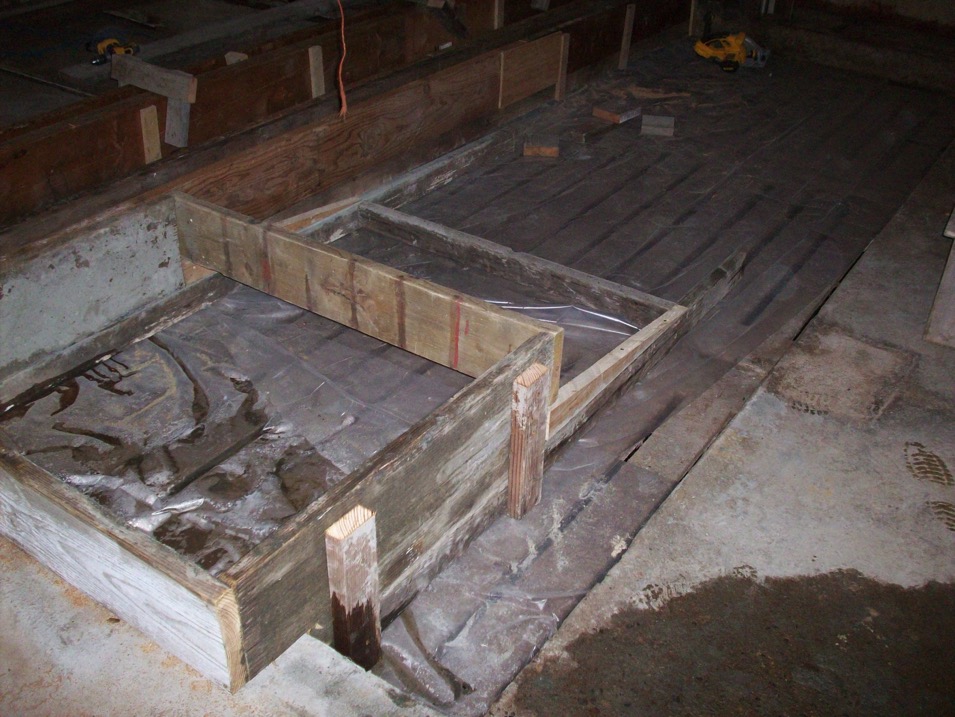 Raised platform 
    with steps
Nov 8, 2013
West side
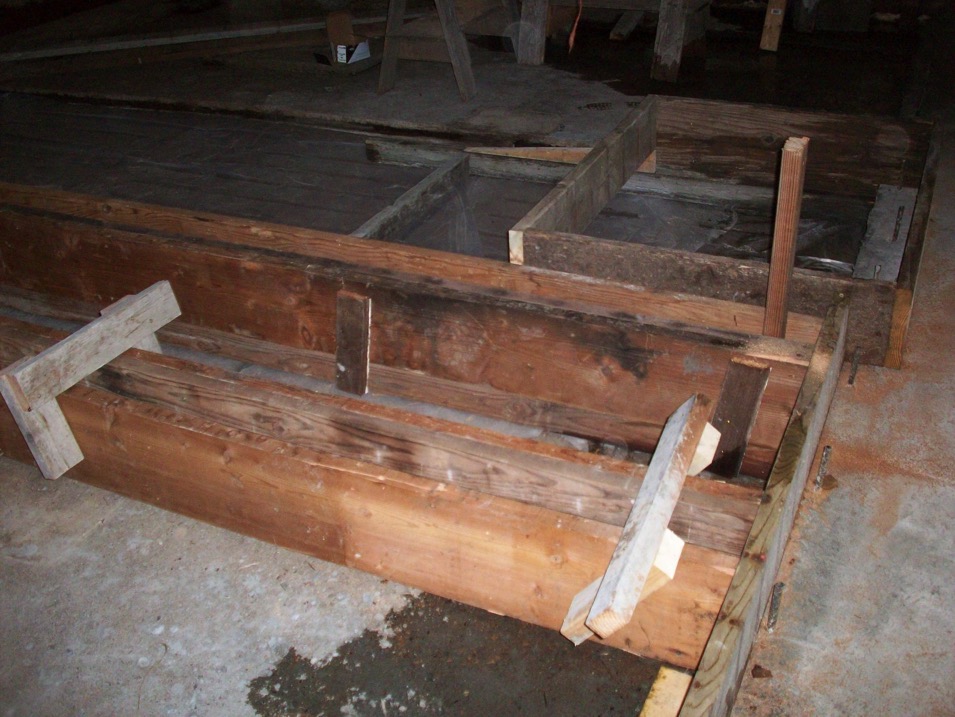 Nov 8, 2013
West side
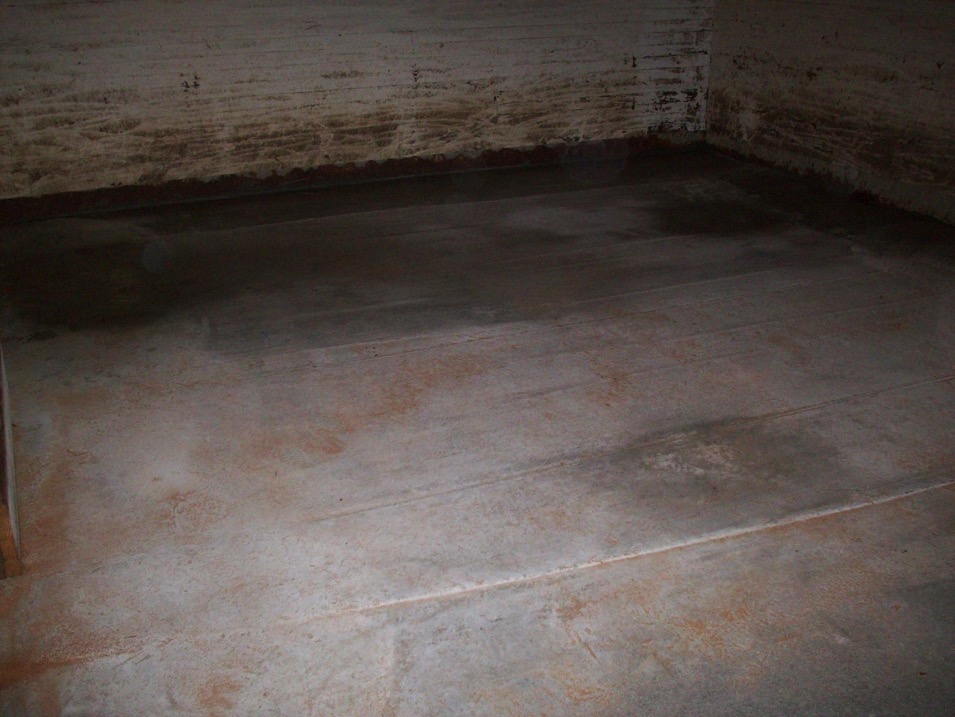 Nov 8, 2013
West side
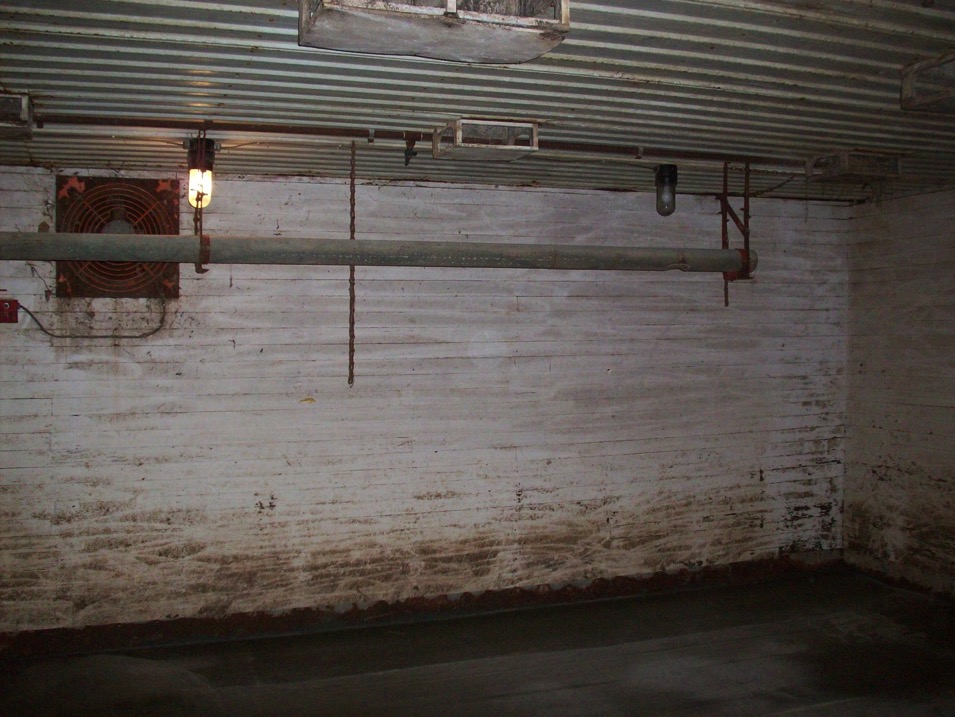 Nov 11, 2013
West side
Note:
placement
of the heater
(is wrong!)
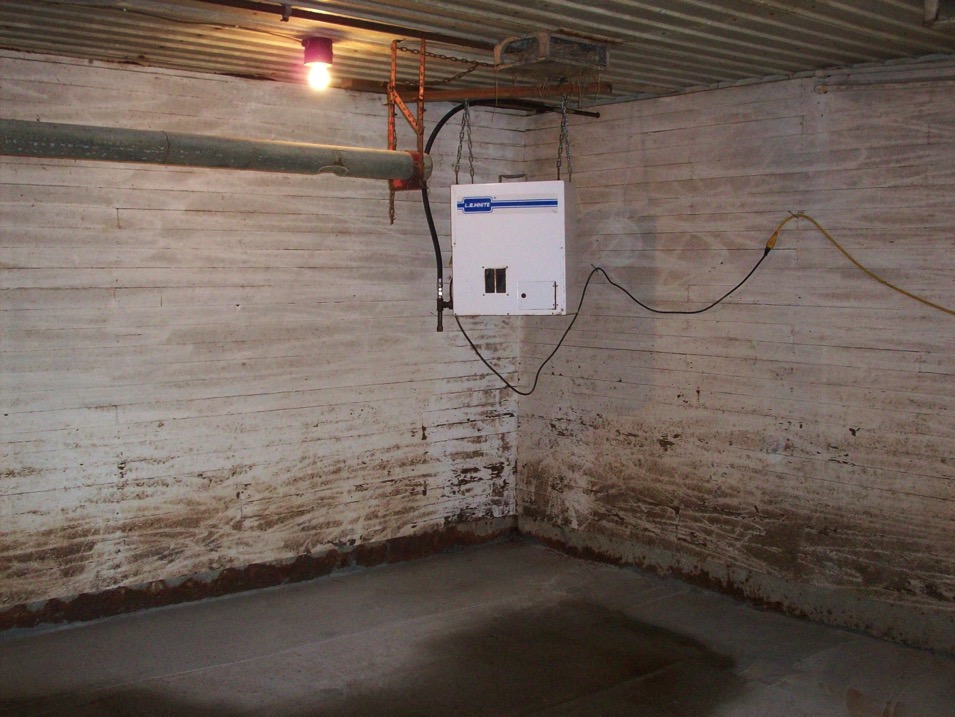 Nov 11, 2013
West side
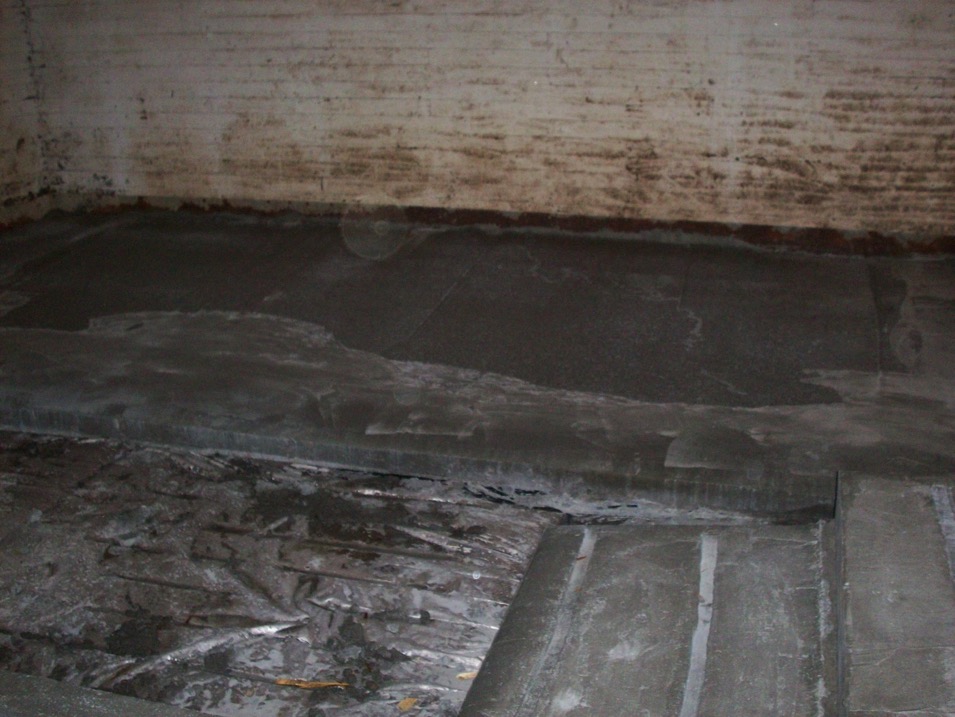 Nov 11, 2013
West side
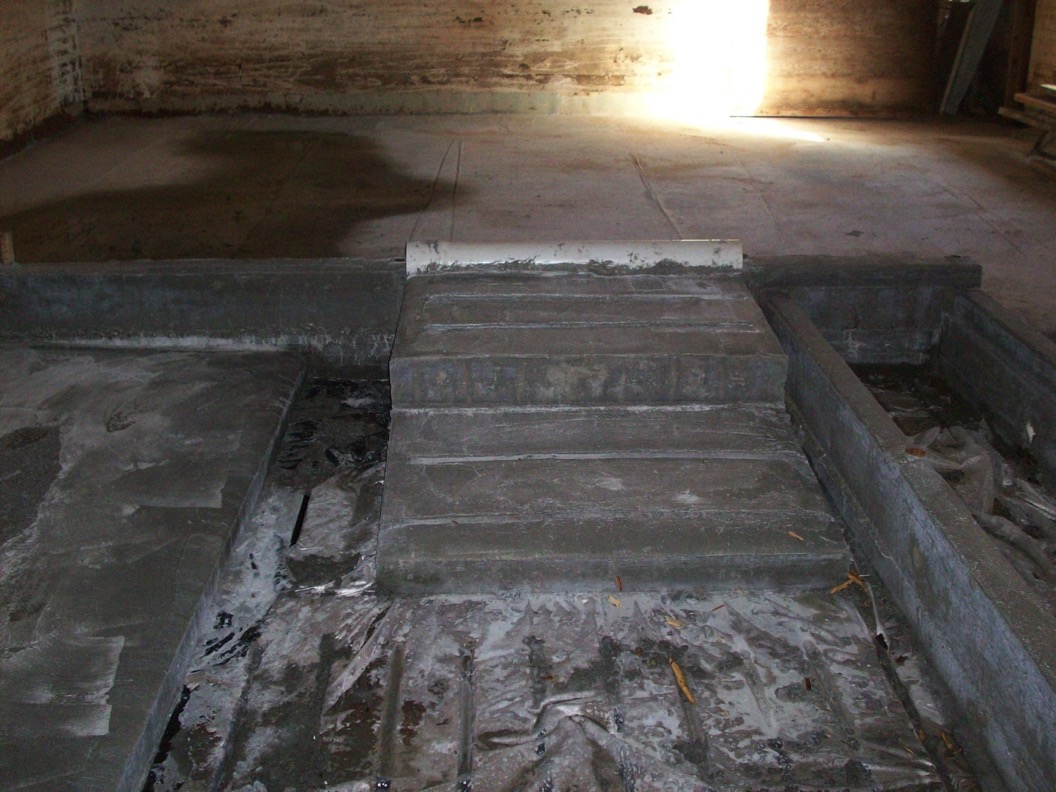 West side
Water spill area
Nov 8                 Nov 11             Jan 2014
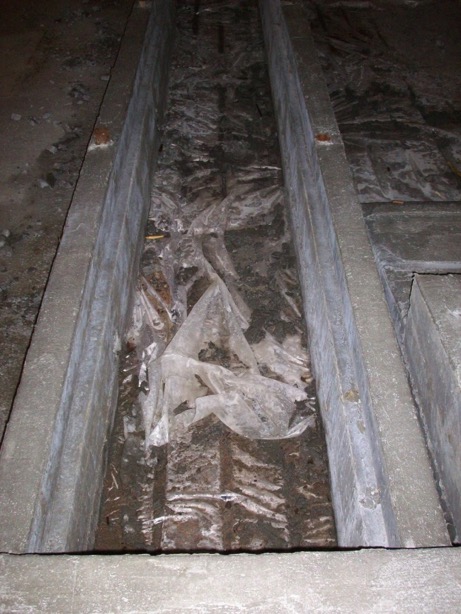 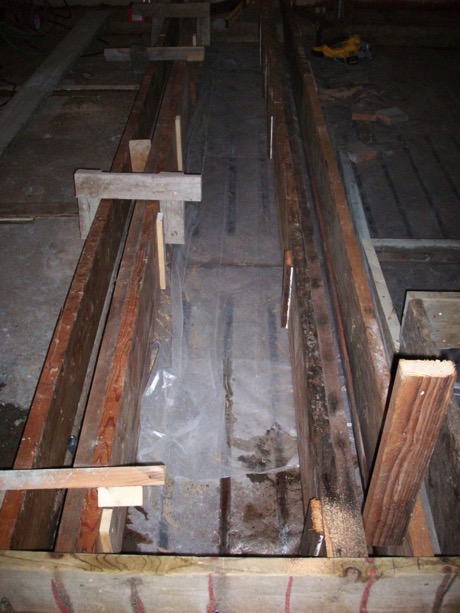 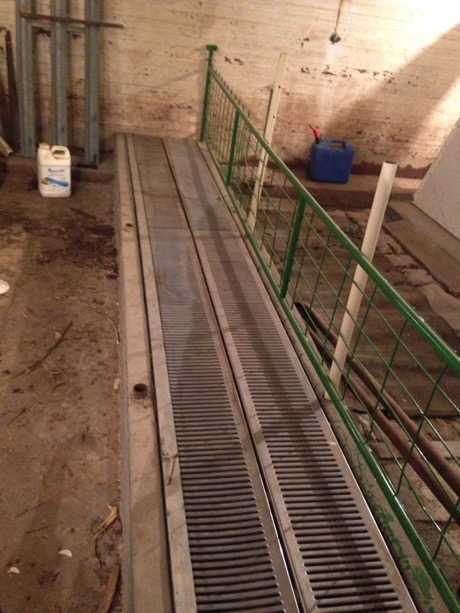 Painting!
West side
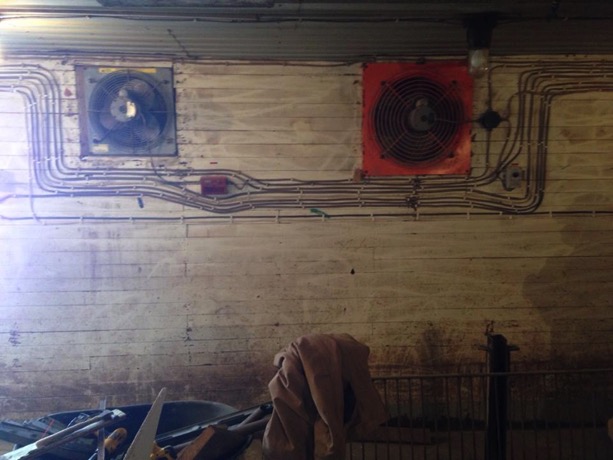 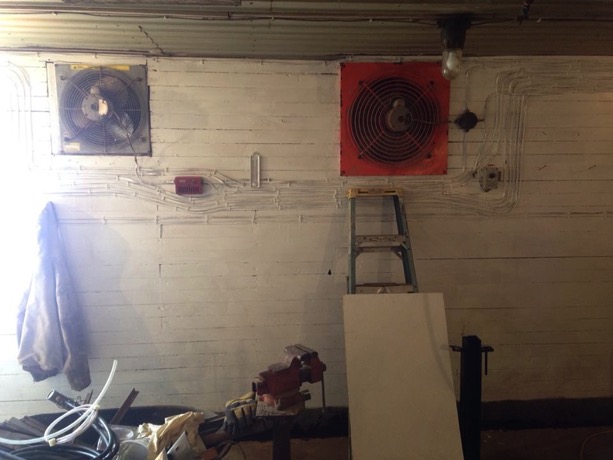 Feb 11        (More painting)          Feb 13
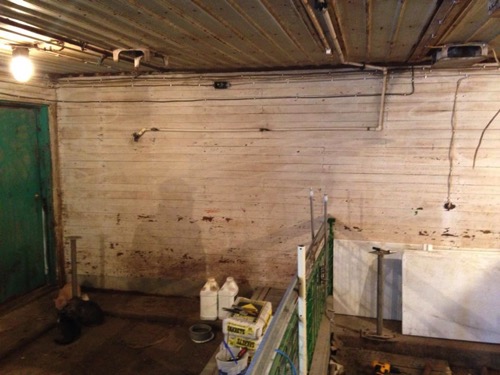 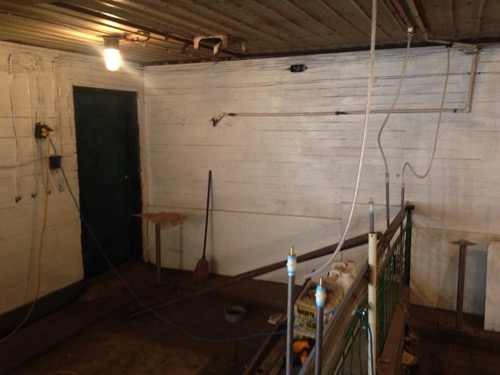 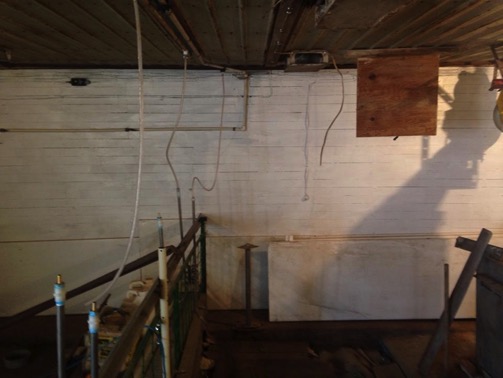 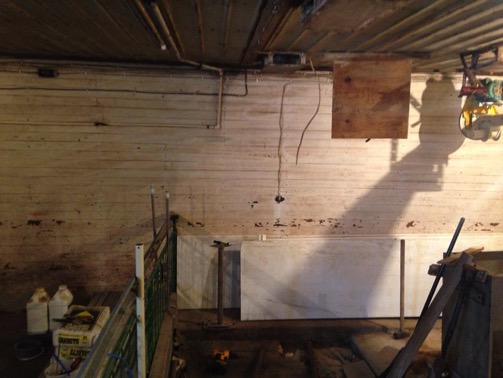 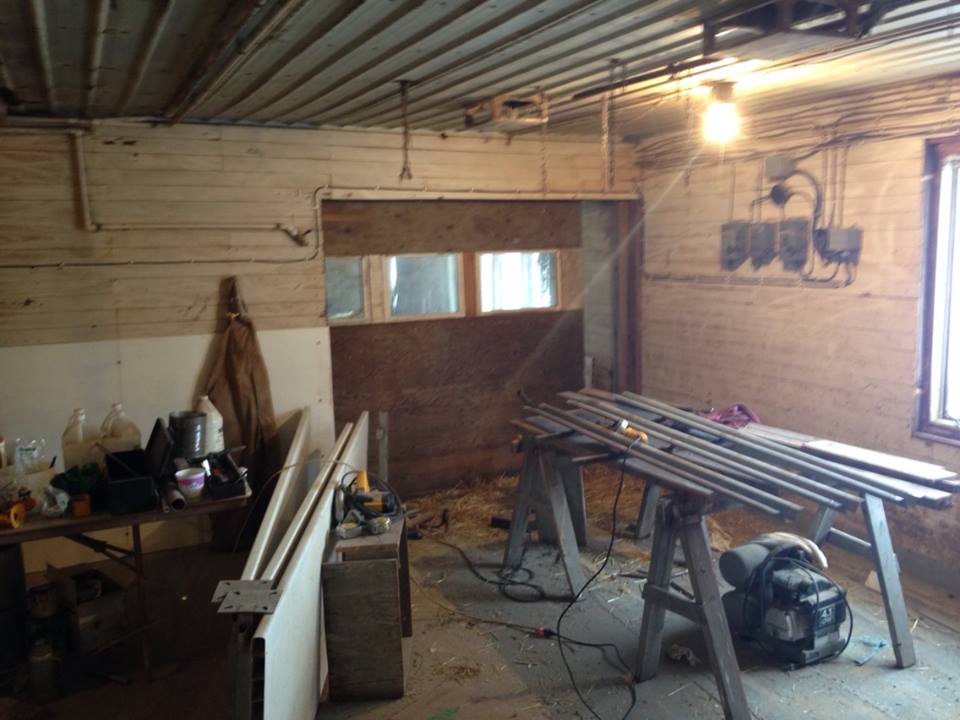 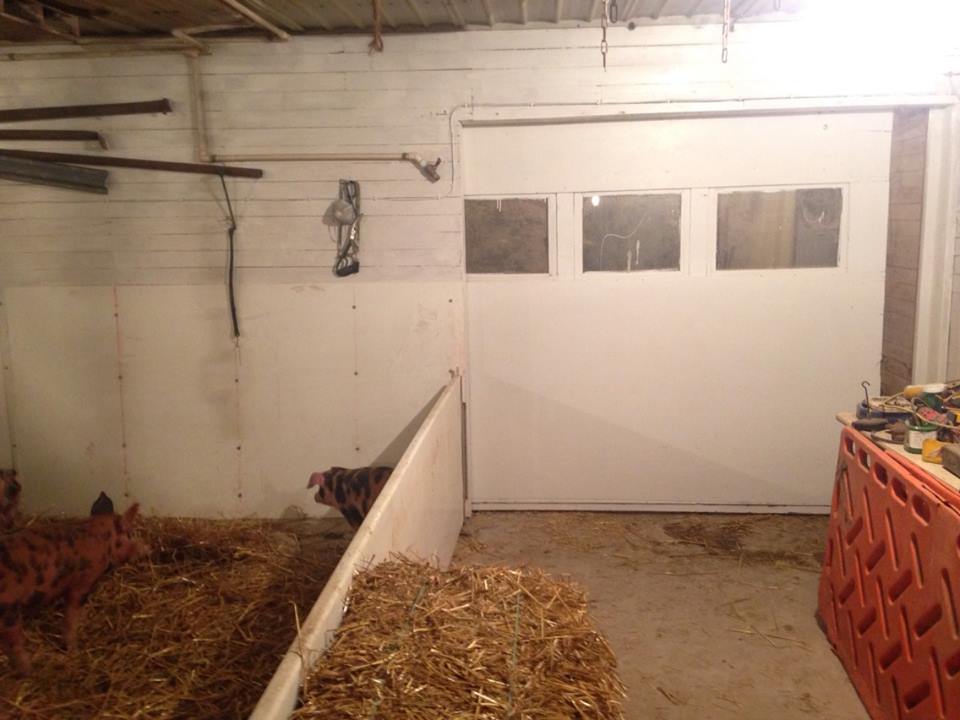 February 2014
West side
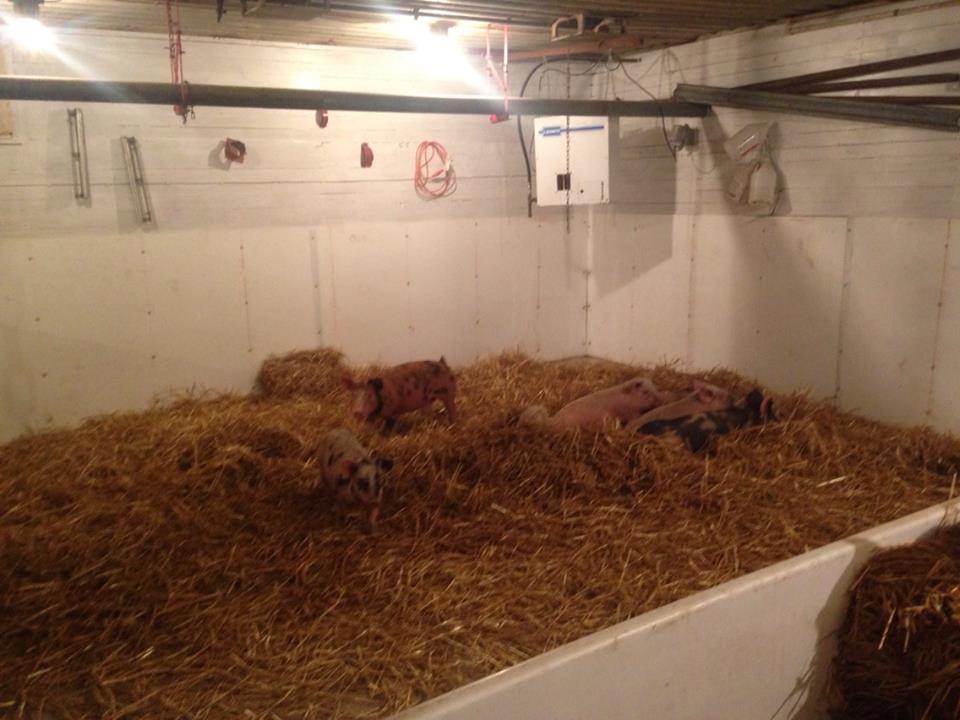 West side
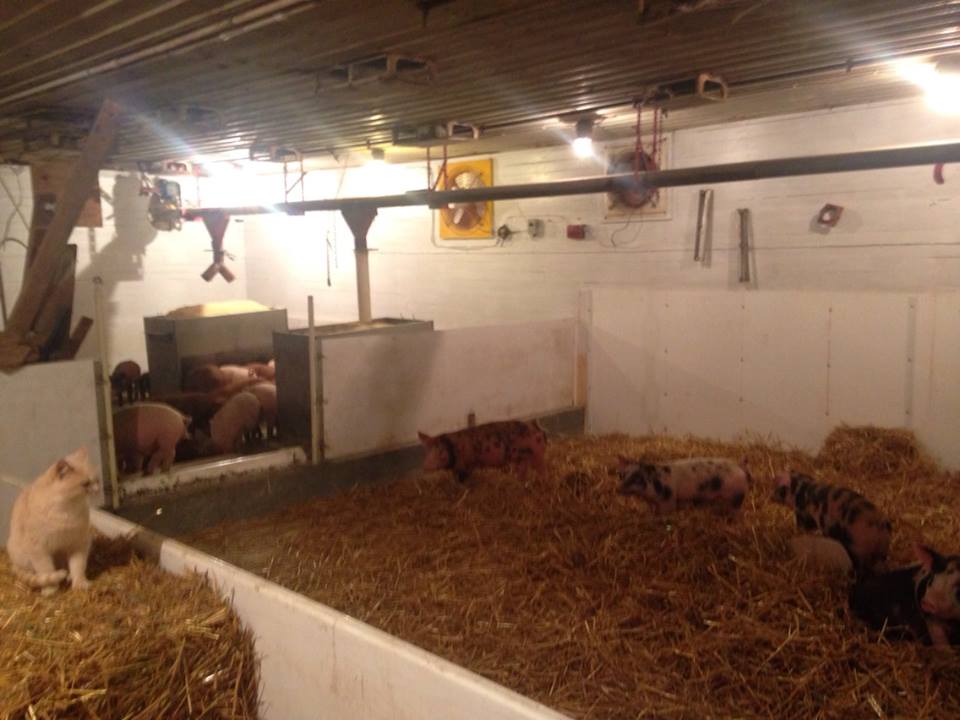 West side
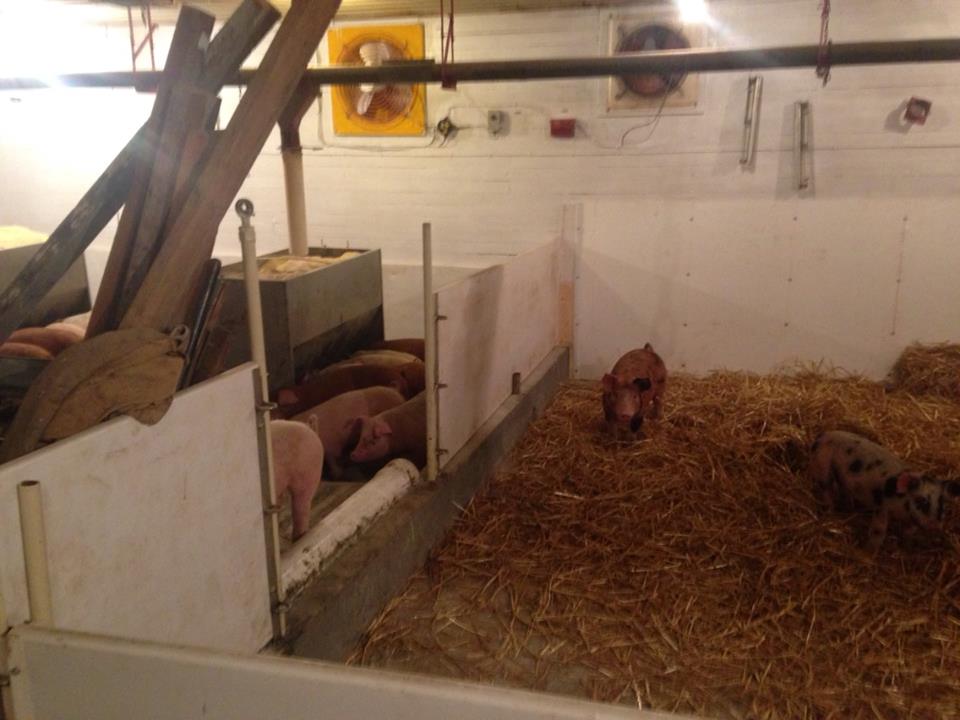 West side
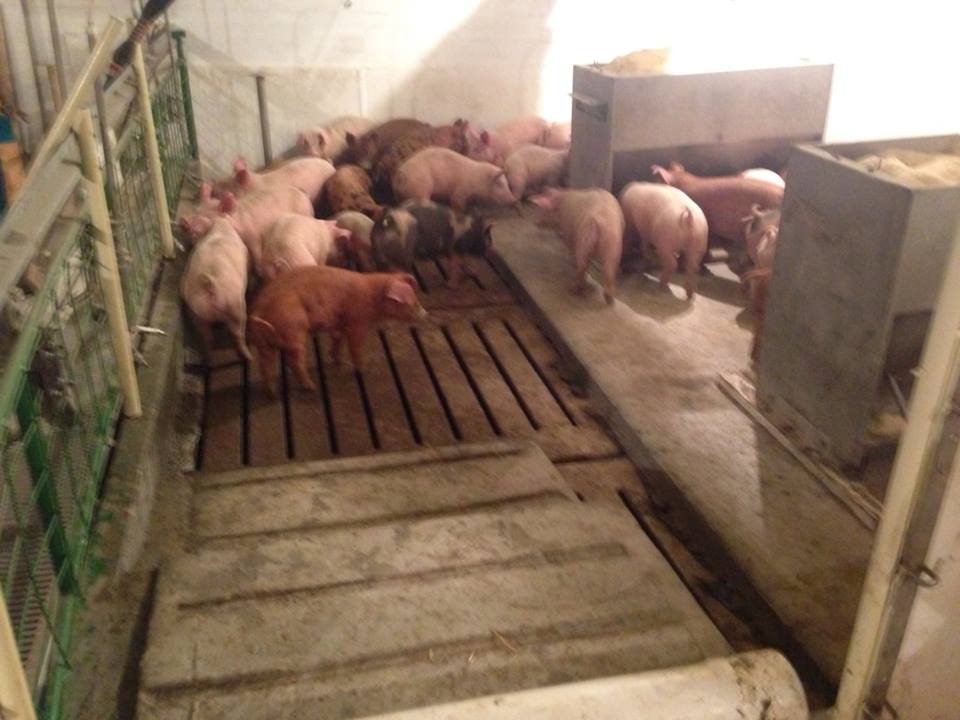 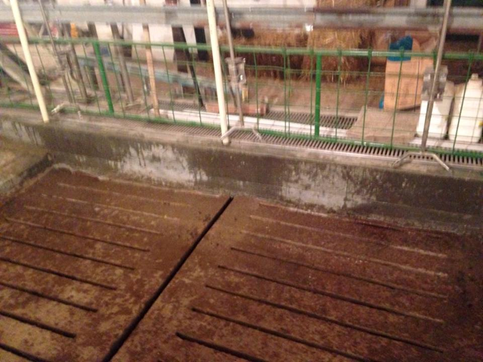 West side
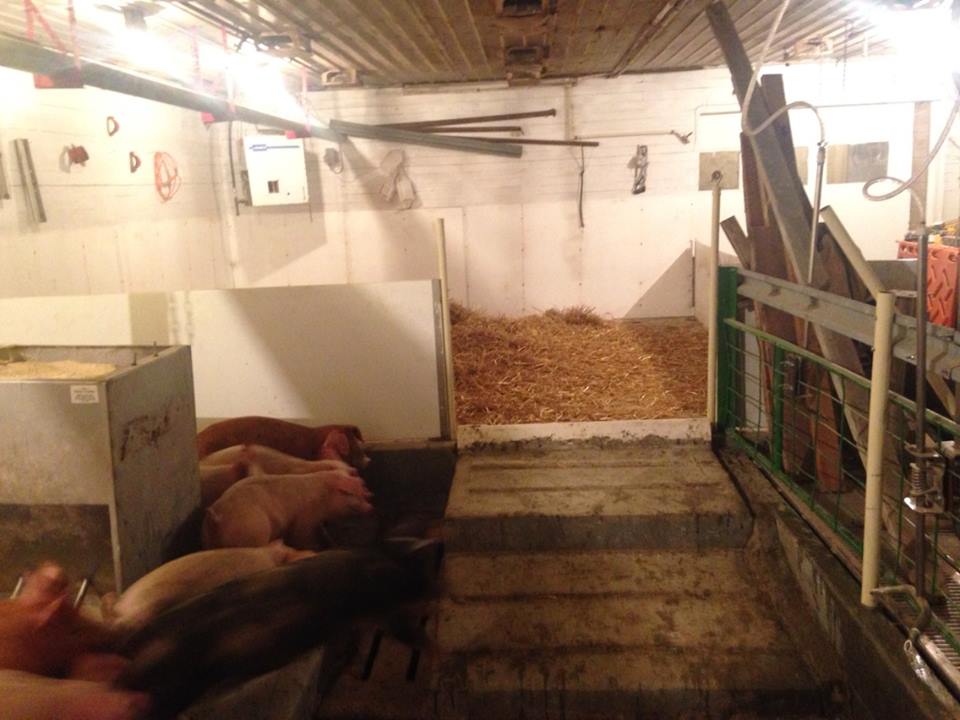 Building Issues and Response
(1)Wanted to use the pit in both rooms but didn’t want straw to end up in the pits, accomplished that with fencing and raised access pads to keep straw out of the pit.  
(2)Wanted the major dunging to occur in the slatted area, accomplished that by water placement in the slatted areas kept.  
(3)Wanted good air quality, accomplished that by capping 2/3 of the slats and good variable speed pit fans
(4)Wanted a pleasant atmosphere to work in, accomplished that by putting in                                     windows and painting.
(5)Wanted easy clean out, accomplished that by making skid loader access for dry  straw manure
(6)Wanted a treatment area for sick or injured pigs, accomplished that by special small pen designed for that.
Results
(1)	Now suitable as a straw based animal welfare friendly unit.
(2)	Two feed trials showed  improved  pig performance in the building, using 40% less feed per pound of gain compared to pigs in this weight category fed outside.
(3)	Easy to clean because the pigs can be gated into the feeding area during clean out.  The gating is portable, light, and easy to move.
(4)	Air quality in the building is superior to when it was previously used as a pig confinement unit.  The audit team for both Niman Ranch and Chipotle thought it was exceptional.  Capping 2/3rds of the pit was a main factor in improving air quality.
(5)	The atmosphere in the building after the remodel is pleasant, windows installation made an exceptional difference.  The dungeon effect is gone. 
(6)	Having a sick and injured pen area makes the facility easy to deal with for those animals.
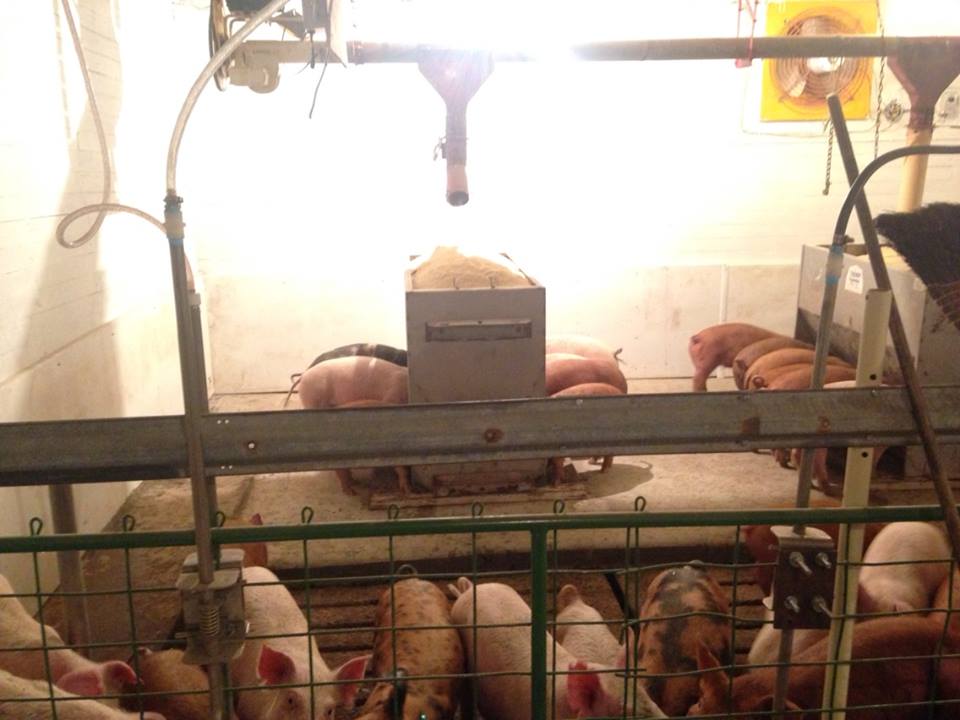 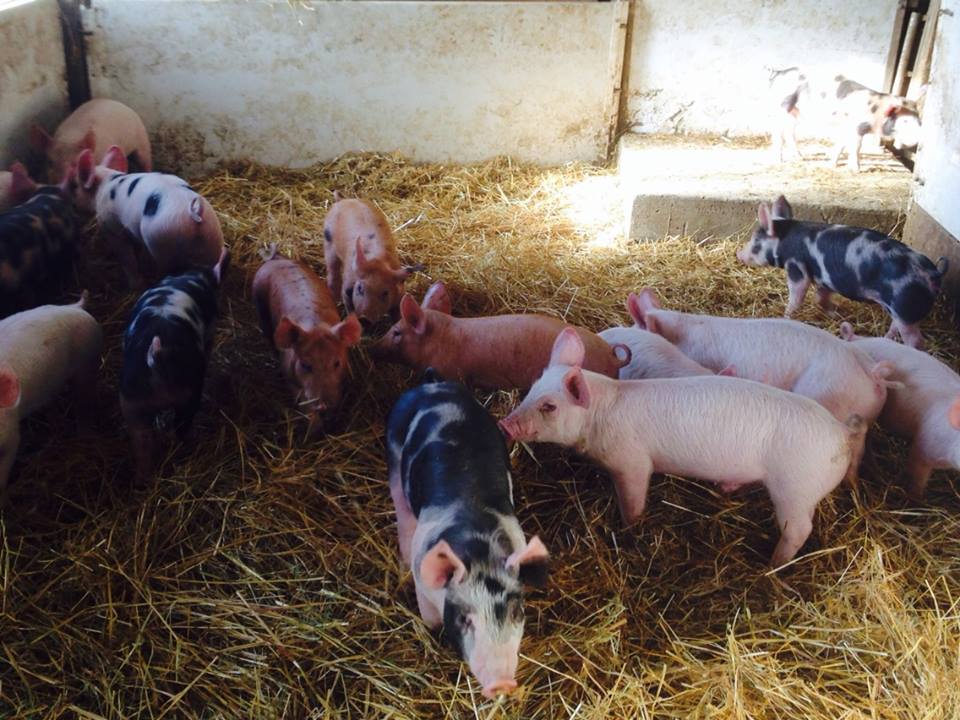 Any questions?